Небо … по-весеннему.  Оно …, как будто … По нему …  кучевые ...
Они вестники …
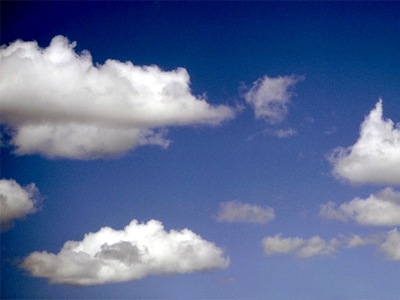 Стал оседать снег. В лесу вокруг
Деревьев появились глубокие воронки. А на пригорках первыепроталины.   …
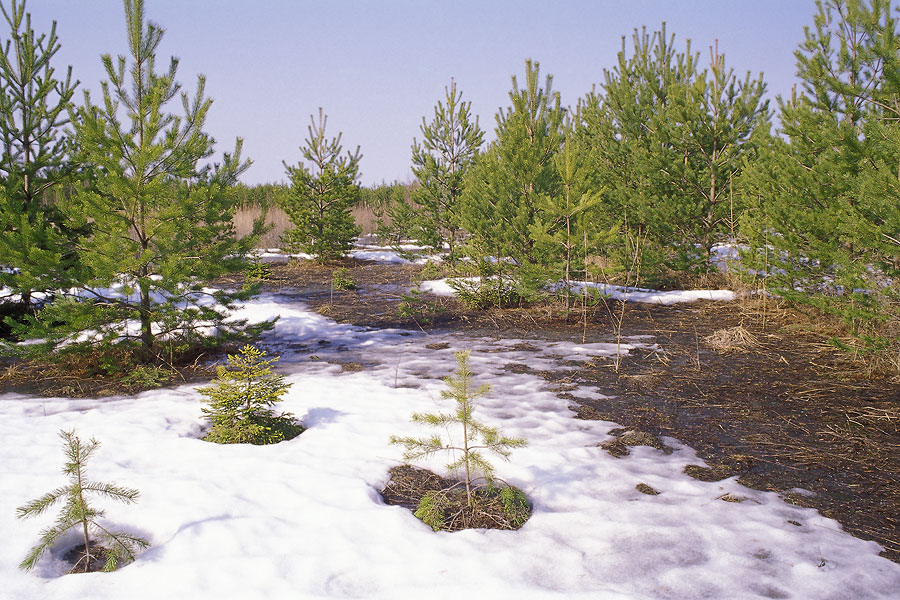